Analysis of Thompson Sampling for the Multi-armed Bandit Problem
Yoav chai
What’s for today
Thomason sampling algorithm
Brief for stochastic multi-armed bandit problem
Main focus on regret bound for stochastic two-armed bandit problem
Cover in high level the challenges for N arm
Motivation for the paper
Motivation for Thompson Sampling
Chapelle and Li (2011) demonstrate that empirically TS achieves regret comparable to the lower bound of Lai and Robbins (1985); 
TS shows competitive to or better result than popular methods such as UCB in applications like display advertising and news article recommendation.
Microsoft’s adPredictor (2010) for CTR prediction of search ads on Bing uses the idea of Thompson Sampling
Thompson Sampling Basic idea
The algorithm is known as Thompson Sampling (TS).
The algorithm assume that the reward distribution of every arm are fixed, though unknown.
The basic idea is at any time step, play an arm according to its posterior probability of being the best arm.
Bayesian approach – coin tosses
Beta & Gamma function
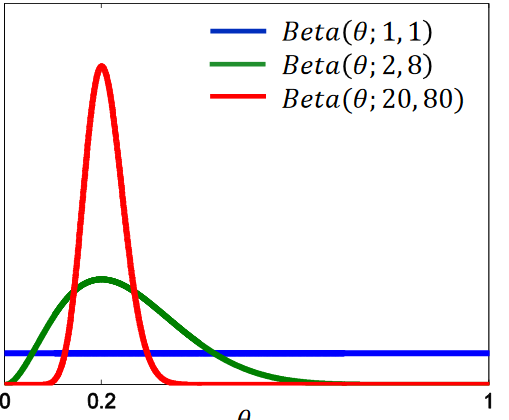 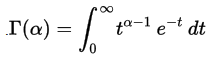 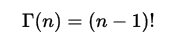 Gamma function for positive integer:
Reminder - The stochastic multi-armed bandit problem
Notations and total regret
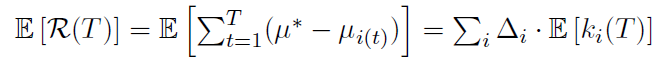 Bernoulli bandit problem
Thompson Sampling Algorithm for Bernoulli bandits
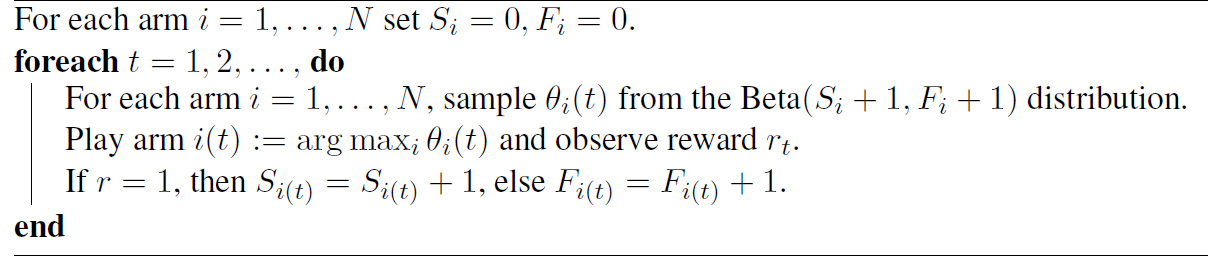 Bernoulli TS algorithm back to  general stochastic bandits
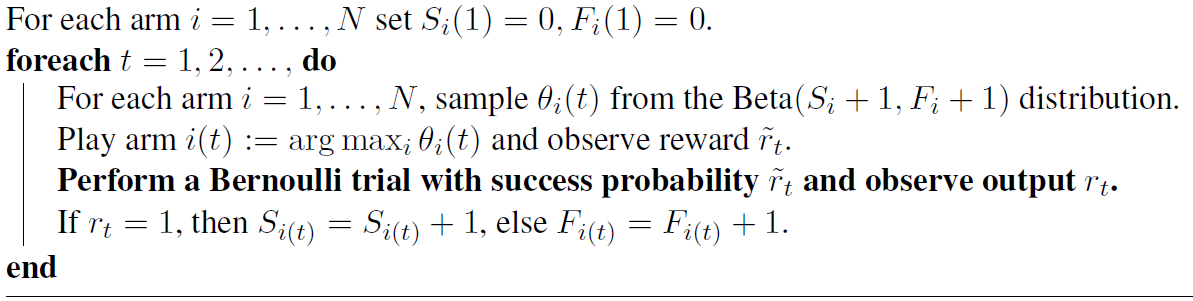 Thompson Sampling Algorithm for general stochastic bandits
Lets first find the expected reward for modify TS :
Assumptions and target
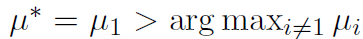 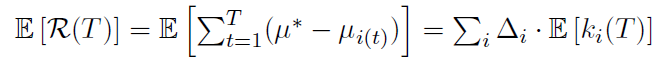 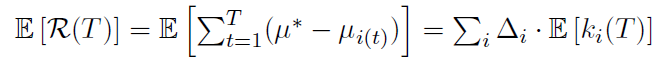 Main technical difficulties – two arms
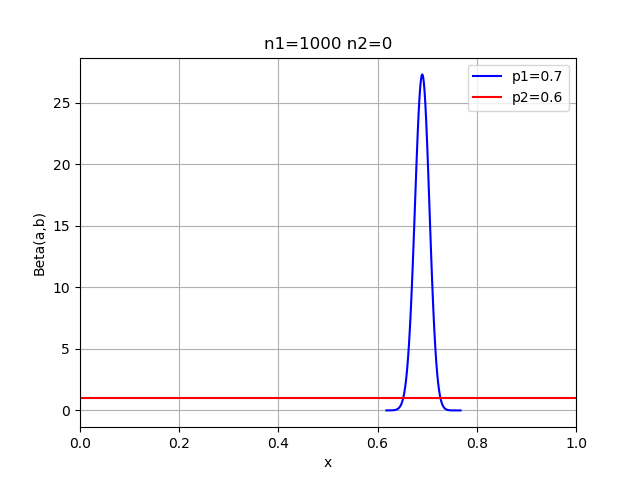 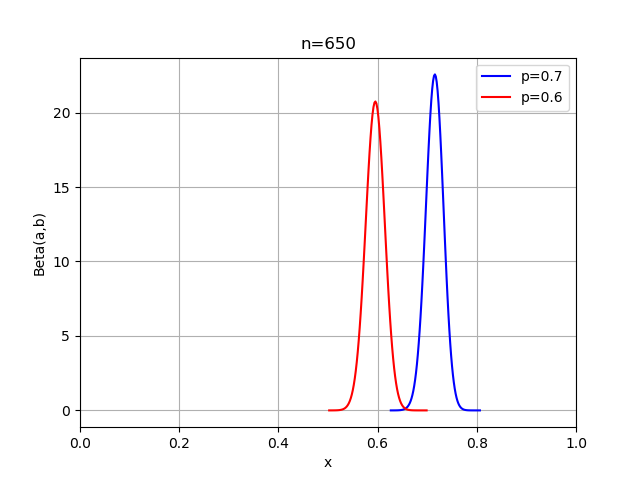 Main technical difficulties – two arms
As a result, in order to bound the probability of playing the second arm need to consider the number of previous plays of the first arm.
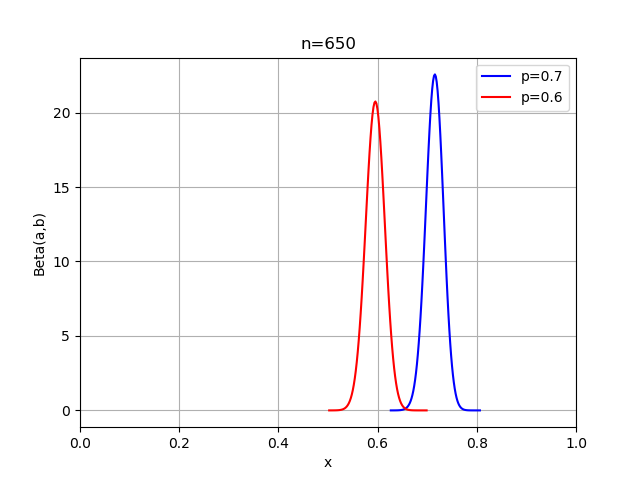 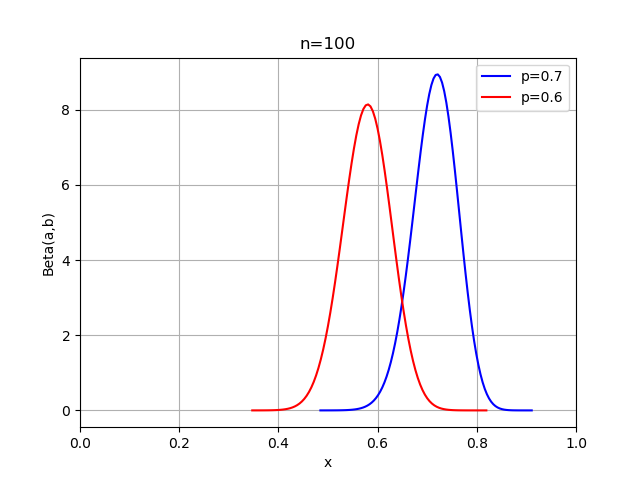 Regret bound for the two-armed bandit problem - notations
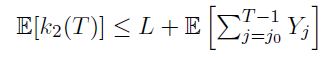 Proof outline for two arms setting
Firstly, we will bound the regret during the first L plays of the second arm.
Only the plays of the second arm produce an expected regret, because regret is 0 when the first arm is played.
Proof outline for two arms setting
Proof outline for two arms setting
Geometric distribution refresh
Proof outline for two arms setting
Proof outline for two arms setting
Lemma 4
Thus:
Fact 1
Fact 1
Regret bound for the two-armed bandit problem
Lemma 5
From lemma 5 we get:
And we get the following bound:
Lemma 5 - proof
Lets define the event
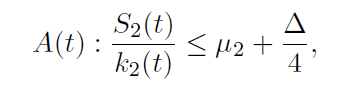 We will upper bound the probability below
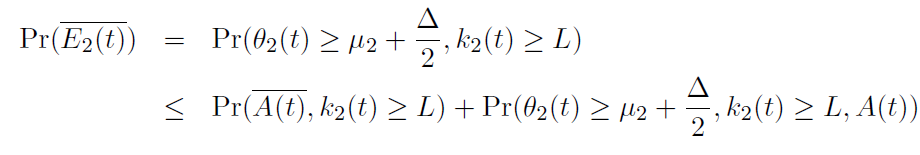 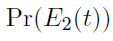 This happen because:
Lemma 5 - proof
Let define:
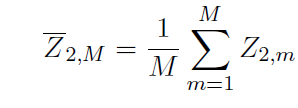 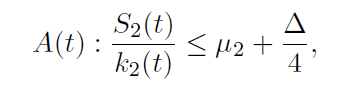 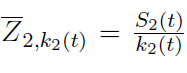 Then,
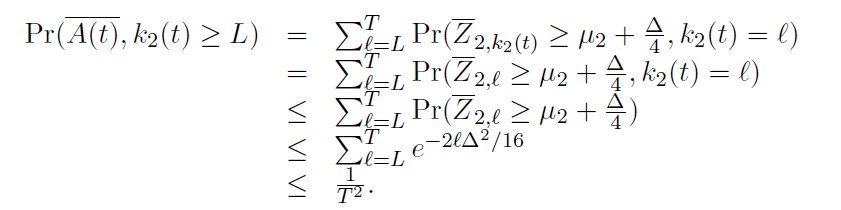 **The second last inequality is by applying Chernoff bounds
Lemma 5 - proof
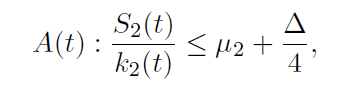 In a similar way we can bound:
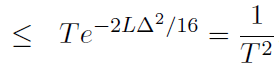 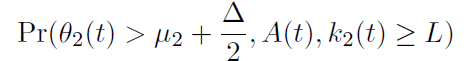 Which can lead us to the result of Lemma 5:
Lemma 6
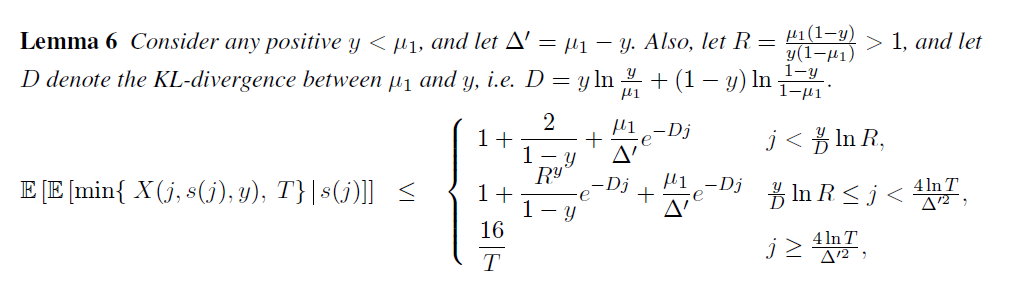 Lemma 6
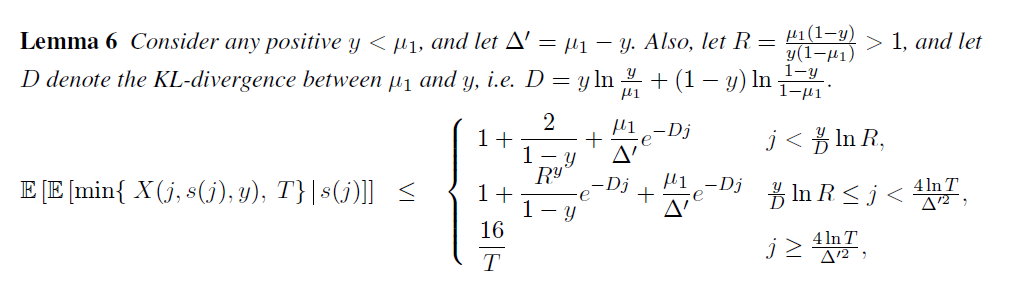 Lemma 6
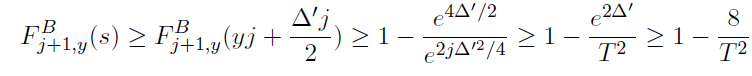 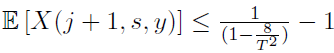 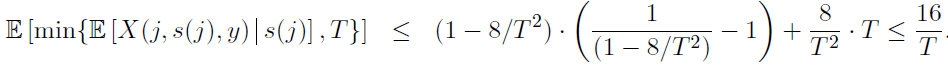 Lemma 6
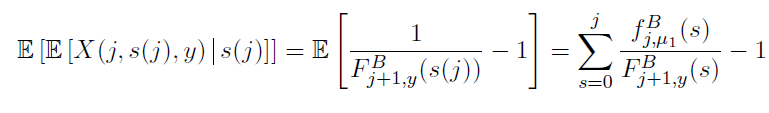 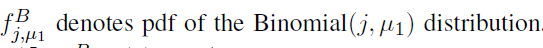 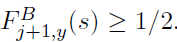 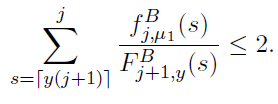 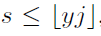 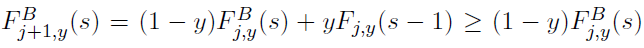 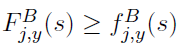 Lemma 6
Reminder:
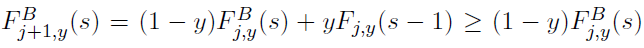 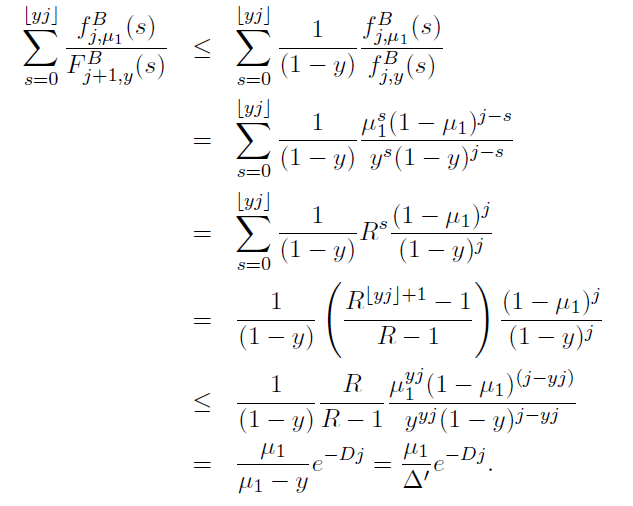 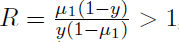 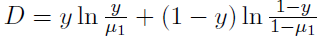 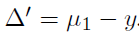 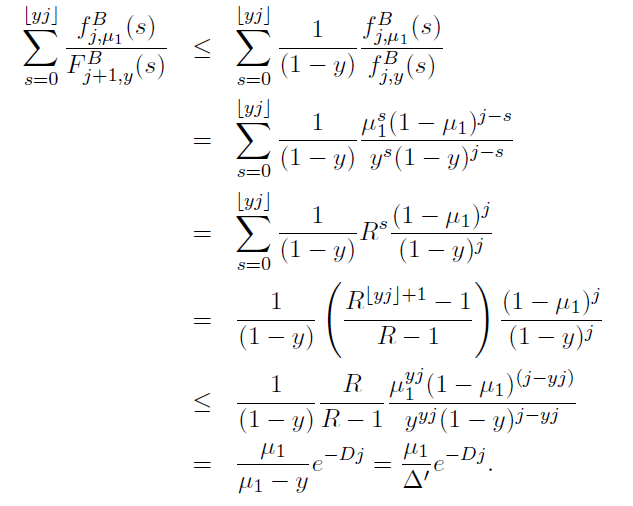 Lemma 6
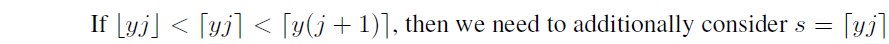 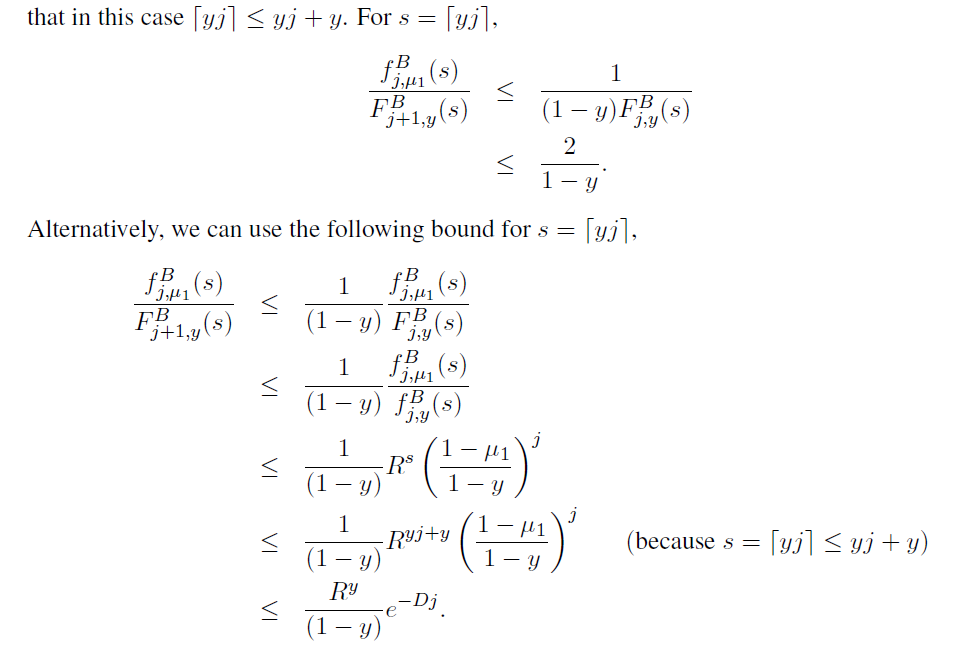 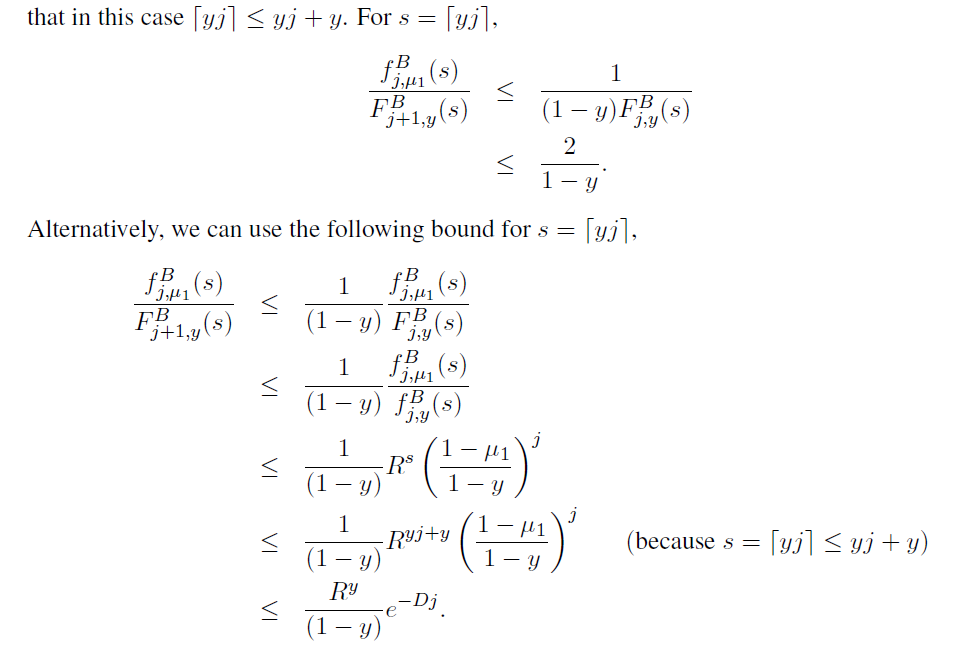 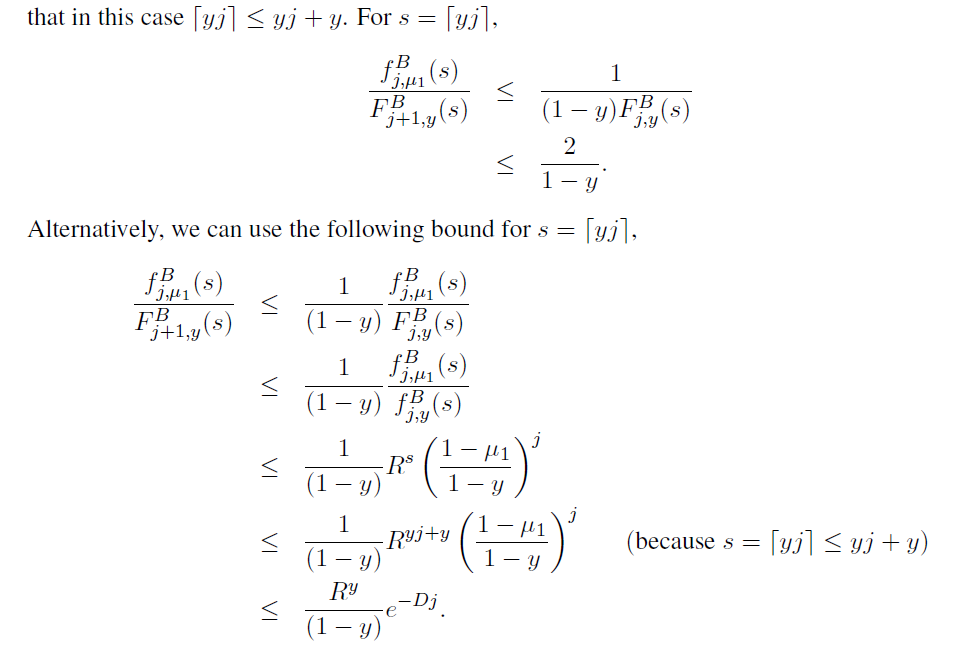 ** the second is without proof (very similar to previous slide)
Lemma 6
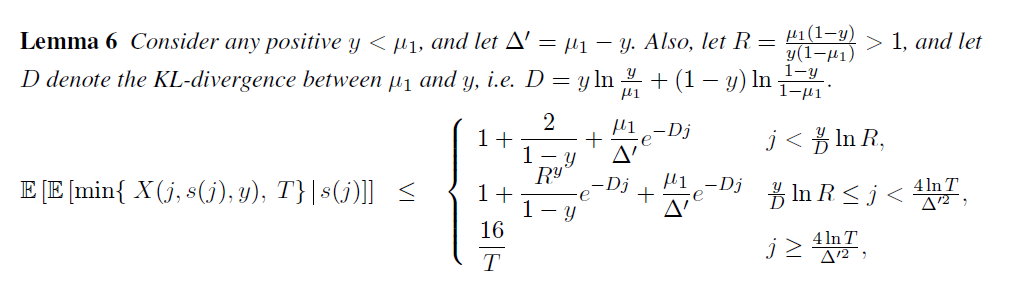 Total regret bound for two arms
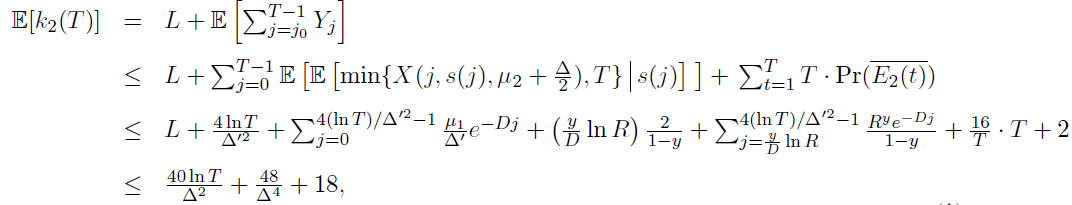 Which gives the regret bound:
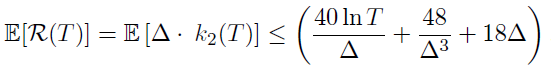 Proof outline for N arms setting
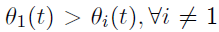 Proof outline for N arms setting
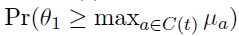 Proof outline for N arms setting
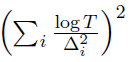 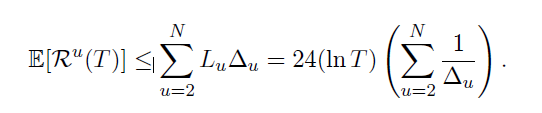 Proof outline for N arms setting
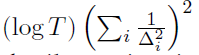 The proof of the bound                         requires a slightly more careful analysis of the regret (due to playing saturated arms).
They prove that the total regret due to playing saturated arms as:
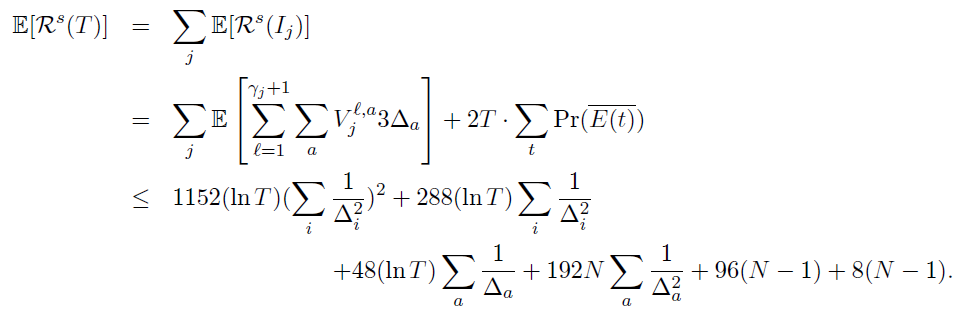 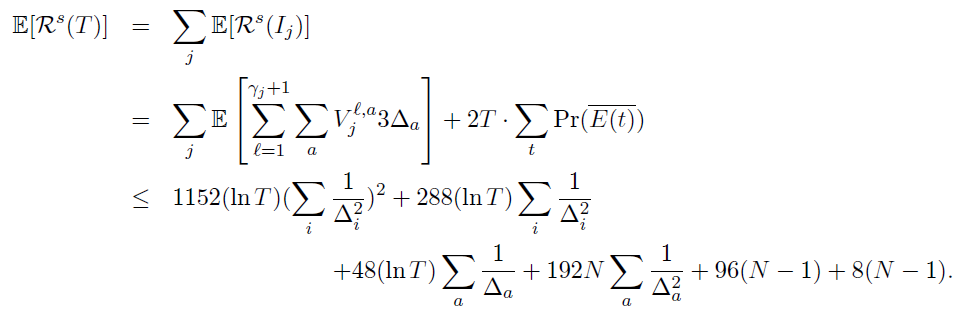 Proof outline for N arms setting
Summing the regret due to saturated and unsaturated arms, we obtain the result:
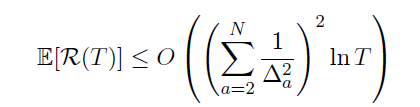